Provincial Network COVID-19 Vaccine Work Group
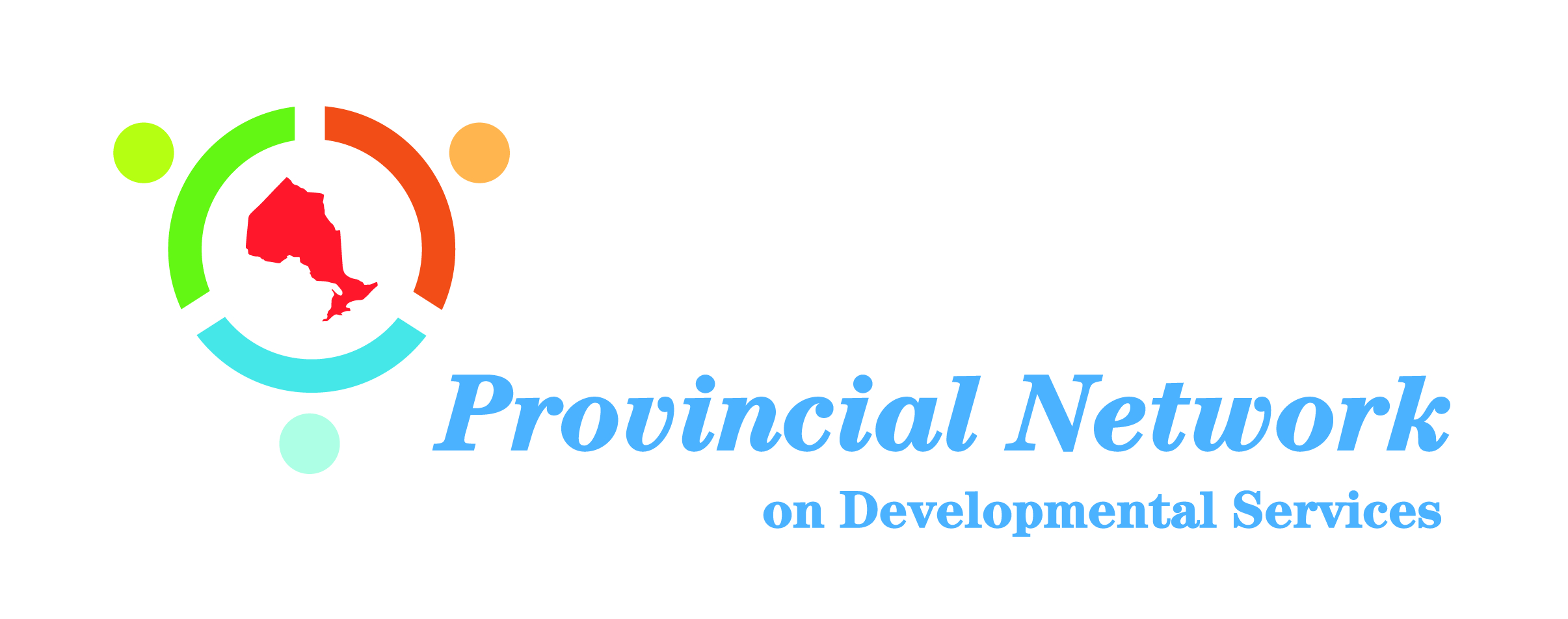 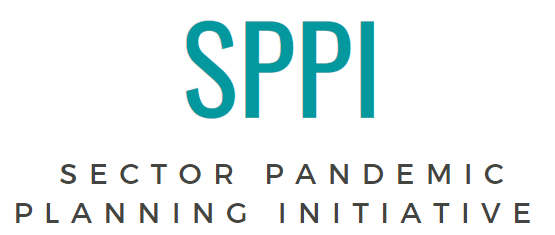 Hosted by the Sector Pandemic Planning Initiative (SPPI)
[Speaker Notes: 12:01 start]
SPPI: Sector Pandemic Planning Initiative
Established in March 2020, by the Toronto Developmental Service Alliance and Service Providers Committee, to enable collaborations across Toronto agencies in responding to the Pandemic. 

Chaired by Ursula Rehdner, President & CEO of Aptus Treatment Centre for Complex Disabilities; Don Walker, Executive Director of Mary Centre of the Archdiocese of Toronto. Supported by Malcom Bernstein, Mia Tremblay and Georgie Vincent at Community Living Toronto. 

SPPI is comprised of 40 volunteers across 19 agencies who have been working very hard to produce and distribute guidance documents on a range of topics related to the Pandemic.  
Ongoing webinar series focused on resilience, reopening, and ongoing adaption to the Pandemic – NEXT SESSION ON JAN 28 AT NOON
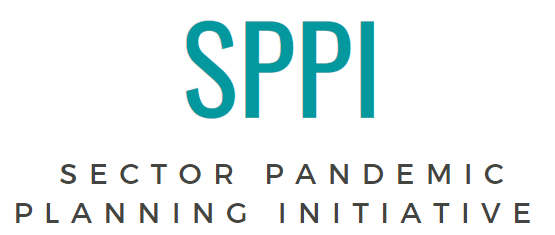 [Speaker Notes: INCREASINGLY THESE PAPERS HAVE BEEN DISTRIBUTED ACROSS THE PROVINCIAL NETWORK AND MADE AVAILBLE ON THE REAL EXCHANGE VIRTUAL SITE HOSTED BY COMMUNITY LIVING ESSEX.

THE REAL XCHANGE IS A LIBRARY OF RESOURCES HAS BEEN COMPILED FROM DS SECTOR AGENCIES BY THE PROVINCIAL NETWORK ON DEVELOPMENTAL SERVICES TO ASSIST YOU IN RESPONDING TO THE COVID-19 PANDEMIC THROUGH INFORMATION SHARING AND KNOWLEDGE TRANSFER.


THIS WEBINAR SERIES IS A TESTAMENT TO THAT WORK ETHIC AND COLLABORATIVE SPIRIT.

IN PRODUCING THIS SERIES, I WOULD LIKE TO THANK GEORGIE VINCENT, MIA TREMBLAY AND YOU JAMES OF COMMUNITY LIVING TORONTO AND ALSO OF THE SPPI PROJECT MANAGEMENT OFFICE; AND JEANETTE MACLEAN SENIOR CONSULTANT, OCCUPATIONAL HEALTH AND SAFETY, HEATHER DAWSON SENIOR MANAGER, QUALITY ASSURANCE FOR THIS IPAC ASSESSING PRACTICES THEY ARE GOING TO SHARE WITH ALL OF US TODAY.]
Who’s who?
Provincial Network 
Not a mandated provincial organization
Volunteer group to inform and engage
Does not replace decision-making authority 
Ensure consistent flow of information
Open dialogue with the Ministry
We are not the SPPI
[Speaker Notes: 12:04]
PLANNING INITIATIVE WORKGROUPS
AGENDA

Welcome
PN Vaccine work group – 4 workgroups
Priority and Advocacy 
Education, Consent & Promotion
Distribution 
Human Resources  
Presentations 
Hicks Morley – Charles Hofley & Siobhan M. O’Brien 
Pooran Law – Consent 
Dr. Isaac Bogoch  
Qs & As – Lorrie Heffernan, Moderator
[Speaker Notes: 12:05 We will share some coordinated work and out puts and you will need to fill in the gaps.]
Mandate – Advocacy & Priority
Members:
Lorrie Heffernan, Chris Beasley,  Eugene Versteeg (M), Yona Lunsky, Marwah Younis Damani, Gina St. Amour 
Focus:
Prioritization 
Utilizing Research to support Decision Making
Ethical Framework 
Advocacy
Connecting with Relevant Ontario Ministers and MPPs
Ministry of Health and Emergency Operations Centre
Public Health – Ontario Health Teams 
Output:
Letters to key Ministers
Letter templates for Agency leaders and peaking notes toward advocacy
For staff and those we support
[Speaker Notes: 12:05]
Mandate – Education, Consent & Promotion
Members: 
Laurie Thomas (M), Dean Johnson, Gregory Crunican, Amanda Price, Marwah Younis Damani, Brian Swainson, Barbara Wallace
Focus: Covid-19 Vaccine Education
Output: Prepared a PowerPoint presentation, and a One-page information sheet containing educational material related to vaccines and the vaccination process, (videos, social stories, educational links, easy to read material).
Material and other data shared through RealXchange and ConnectABILITY
Group will research the consent process and the educational support surrounding consents, ongoing promotion of the COVID vaccine to support acceptance and uptake.
[Speaker Notes: 12:10]
Mandate - Vaccine Distribution
Members: 
Susan Bisaillon (M), Alastair Lamb and Sandy Stemp

Focus: Covid-19 Distribution

Output: Provide a consolidated snapshot of the current vaccine distribution for Developmental Services (DS) in Ontario building on system strengths and opportunities to enable ethical and timely distribution of the COVID19 vaccine 
Completion of survey to understand current vaccine distribution supports and gaps for all Ontario DS agencies
Work with local planning tables to build link to local public health unit 
Provide a case study utilizing an ethical framework for agencies to consider when prioritizing clients and staff for vaccination
Distribute resources to assist in the preparation of timely vaccine distribution – consent form and associated education.
[Speaker Notes: 12:15]
Mandate - Human Resources
Members:
Dave Ferguson (M), OASIS LR Comm., Ursula Rehdner, Judy Pryde, Eugene Versteeg

Focus:
Legal Opinion on Mandatory Vaccination
Connection with Unions
DSP survey on Vaccine Interest/Hesitancy 

Outputs:
Hicks Morley – Opinion shared across the sector 
Presentation from Chuck Hofley (Today)
Monthly meetings with CUPE, OPSEU, SEIU
Yona Lunsky & Natasha Kithulegoda Survey – HCARDD/WCH
[Speaker Notes: 12:20]
COVID-19 Vaccine Update
Charles V. Hofley I   Siobhan M. O’Brien
January 14, 2021
Pandemic Planning Initiative

COVID-19 Vaccine
Charles V. Hofley  I  Ottawa
Siobhan M. O’Brien I  Ottawa
COVID-19 VACCINE
Agenda 
Background: Vaccine in Ontario
Legal Backdrop: Considerations
Mandatory Vaccines:
NON-UNION
UNION
NEW HIRES
Modified COVID-19 Protocol
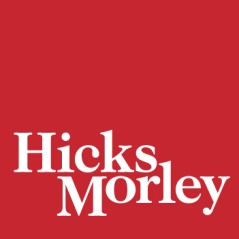 VACCINE Background
Siobhan M. O’Brien I  Partner, Ottawa
Context
Legal Backdrop: Considerations
Legal Backdrop: Lessons from the Flu Shot
Unionized Context
Balance of Interests approach
privacy
intrusion on employee’s physical person
Re KVP Co. Ltd. (1965), 16 L.A.C. 73.
15
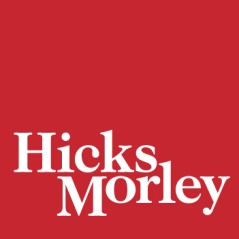 Mandatory Vaccine:
Existing Employees
Charles V. Hofley I  Partner, Ottawa
Mandatory Vaccine: Existing Employees(NON-UNION)
Risks
constructive dismissal
voluntary consent/assault/battery
privacy

Risk Assessment = moderate to low
17
Mandatory Vaccine: Existing Employees(UNION)
A mandatory COVID-19 vaccine policy for existing employees is likely not defensible in a unionized environment
Requires:
a balancing of safety and employee interests in privacy and bodily integrity
18
Mandatory Vaccine: New Hires(Union and Non-Union)
KVP reasonableness test does not apply
No risk of constructive dismissal
Risks:
privacy
voluntary consent/assault/battery
Risk Assessment = moderate to low
19
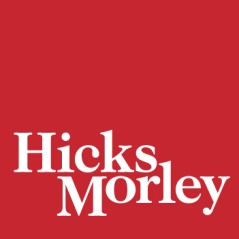 MODIFIED COVID-19 PROTOCOL
Charles V. Hofley I  Partner, Ottawa
Modified COVID-19 Protocol
Modified COVID-19 Protocol: Strategy for Increasing Voluntary Vaccination
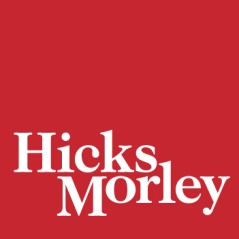 MODIFIED COVID-19 PROTOCOL
Options for Response to Non-Vaccinated Employees
Siobhan M. O’Brien I  Partner, Ottawa
Modified COVID-19 Protocol: Alternatives/Consequences
Human Rights Protected:
Evidence based
Does immunization constitute a BFOR
Accommodation to point of undue hardship
24
Modified COVID-19 Protocol: Alternatives/Consequences
Non-Human Rights Protected Refusals:
Mandated continued use of Personal Protective Equipment (PPE)/Physical Distancing
Reassignment: 
Remote Work
Unpaid Leaves
25
ConsentBrendon Pooran – Pooran Law
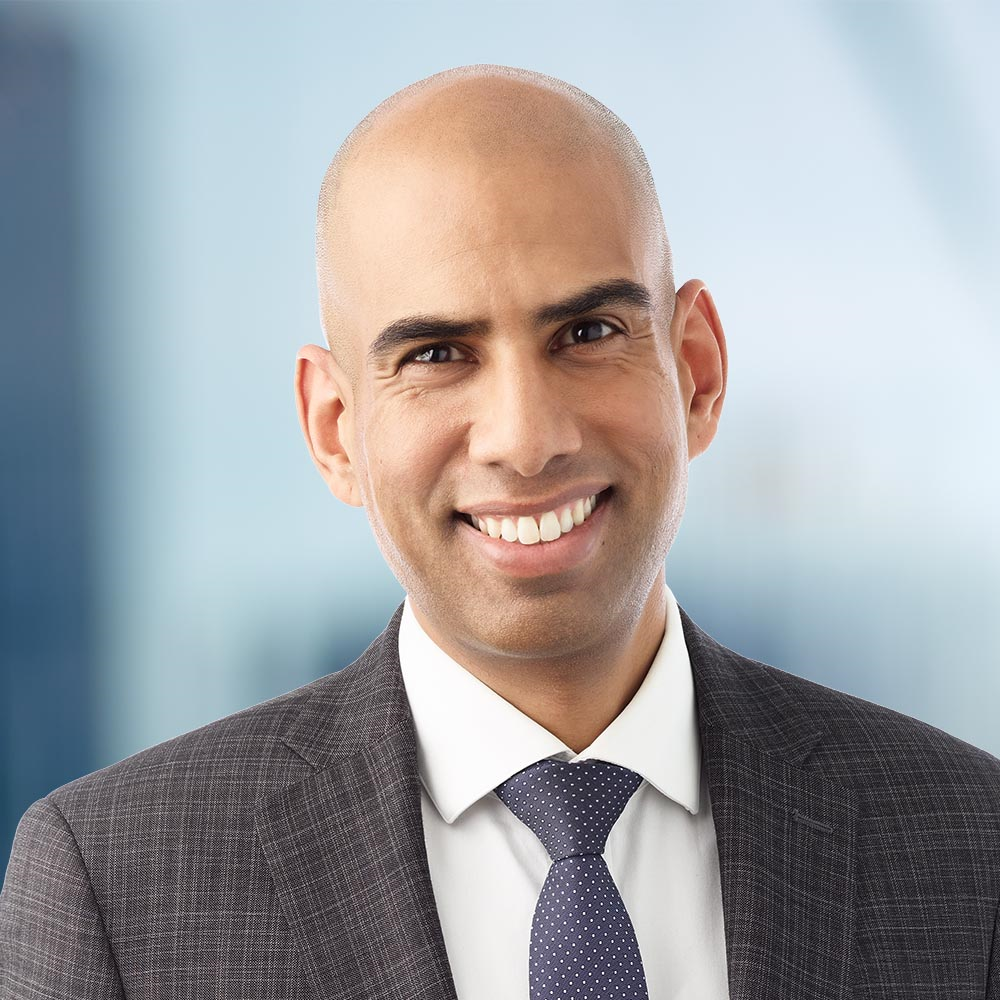 Partner

LL.B., Osgoode Hall Law School, York University, 2005

B.Comm. (Hons.), School of Business, Queen’s University, 1998
[Speaker Notes: 12:45]
Covid-19 Vaccination plans: Supporting people in service in the DS Sector
January 14, 2020




Brendon Pooran416-860-7572
bpooran@pooranlaw.com
www.pooranlaw.com
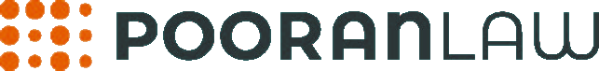 [Speaker Notes: I would like to focus my presentation today on covid-19 vaccination plans for people in service, including those currently in service and those who may receive services in the future. As Canada and Ontario continue to move forward with the vaccine roll out, many in the DS sector advocating for our staff and the people we support to be prioritized for receiving the vaccine. Many are turning their minds to planning for the future, including considering mandatory vaccine policies for people in service. In this presentation I would like provide some context for such policies, and will provide an overview of key considerations with respect to mandatory COVID-19 vaccination policies. 

A general reminder that information shared during this webinar, is legal information and does not constitute legal advice. I would encourage you to reach out to us or your legal counsel for advice on a mandatory vaccination policy.]
The Legal Landscape
Mandate Legislation for Covid-19 Vaccinations: no intention to mandate COVID-19 vaccinations through legislation subject to certain circumstances (i.e. travel)
Health Care Consent Act: requires voluntary, informed consent to medical treatment 
QAM: health promotion, medical services and medication obligations
Employment/Labour Law: favours modified vaccination policy
Education Law: mandatory immunization for school-aged children subject to religious, medical exemptions
Child Care Centres: mandatory immunization for children not in school prior to admission to daycare subject to religious, medical exemptions 
Long Term Care Homes: mandatory TB screening, recommended vaccinations, obligation to offer influenza annually, and pneumococcus, tetanus, diphtheria vaccines per public health schedules
28
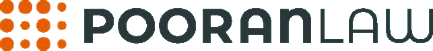 Key Considerations
Existing/Incoming People in Service
Type of Supports (residential vs. day/community participation)
Age of People Supported
Human Rights and Charter Values
Privacy
Provision of Informed Consent
29
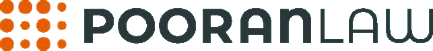 Dr. Issac Bogoch
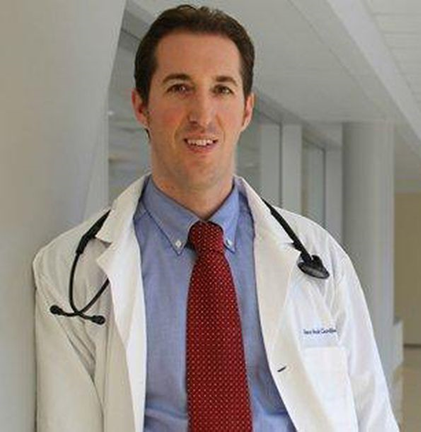 Infectious Diseases Specialist

Hospital:
University Health Network - Toronto General Hospital

Academic Position: 
Clinician Investigator
[Speaker Notes: 1:00 pm]
Closing Remarks with …
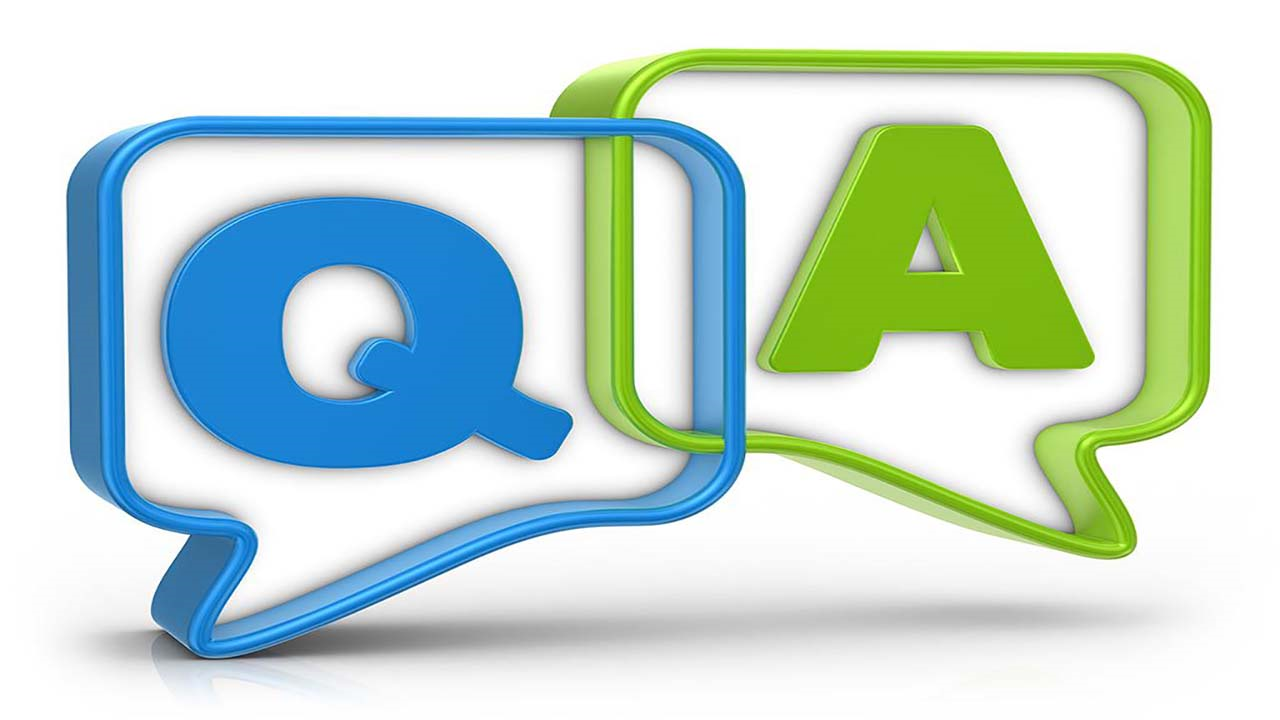 Resources
RealXchange
https://realxchange.communitylivingessex.org/

ConnectABILITY
https://connectability.ca/
Connect to Working Group
Mario Longo, Health Services Lead @ Reena
Mlongo@reena.org
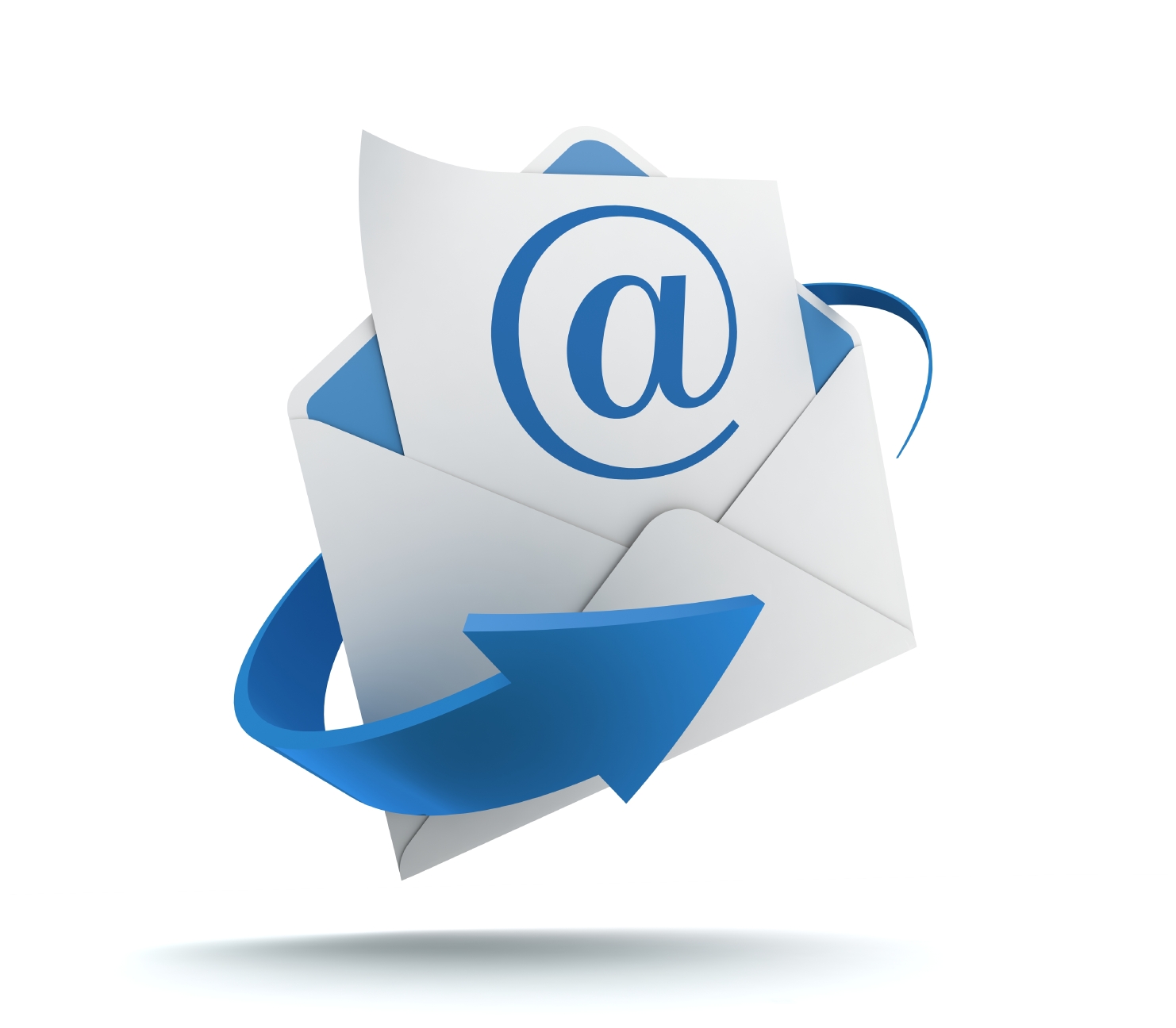